Системні бази даних, протоколювання та резервування SQL Server
Системні бази даних
Журнал транзакцій
Стратегії резервування БД

На самостійне вивчення:
Аудит баз даних
Планувальщик завдань
Системні БД
Информация, записывающаяся в журнал транзакций, включает:
Время начала каждой транзакции;
Изменения внутри каждой транзакции и информацию для их отката (для этого используются снимки страниц данных до, и после транзакции);
Информация о распределении памяти для страниц БД (выделении и изъятии экстента);
Информация о завершении или откате каждой транзакции.
Основным назначением журнала транзакций (transaction log) является протоколирование всех транзакций и сделанных ими изменений. Таким образом, поддерживается целостность данных.
Журнал транзакций создается при создании базы данных
CREATE DATABASE test
       ON
             (Name='test_data', FileName='C:\MSSQL\Data\Test_Data.mdf'),
       LOG ON
             (Name='test_log', FileName='D:\MSSQL\Log\Test_Log.ldf')
GO
База данных с двумя журналами транзакций:
CREATE DATABASE test
       ON
      (Name='test', FileName=' 'C:\MSSQL\Data\Test_Data.mdf'),
LOG ON 
      (NAME = test_log_1, FILENAME = 'D:\MSSQL\Log\Test_Log_1.ldf'), 
      (NAME = test_log_2, FILENAME = 'E:\MSSQL\Log\Test_Log_2.ldf')
GO
CREATE DATABASE test
       ON
             (Name='test', FileName='C:\MSSQL\Data\Test_Data.mdf'),
       LOG ON 
             (NAME = test_log_1, FILENAME = ' D:\MSSQL\Log\Test_Log_1.ldf')
GO
 
ALTER DATABASE test
      ADD LOG FILE
             (NAME = test_log_2, FILENAME = ' E:\MSSQL\Log\Test_Log_2.ldf')
GO
ALTER DATABASE test
      MODIFY FILE 
             (NAME = test_log_1, 
              SIZE = 10MB,
              MAXSIZE = 25MB,
              FILEGROWTH = 1MB
             )
GO
Процесс контрольной точки запускается в следующих случаях:
С помощью инструкции CHECKPOINT.
При изменении опции базы данных с помощью команды ALTER DATABASE.
Если SQL Server нормально завершил работу, при останове контрольная точка запускается для каждой базы данных. 
Предполагаемое время восстановления превысило время, заданное параметром recovery interval системной хранимой процедуры sp_configure.
Когда установлена опция базы данных 'trunc. log on chkpt' и журнал транзакций заполнен на 70%.
Процесс контрольной точки включает в себя выполнение следующих операций:
Запись в журнал транзакций факта начала процесса контрольной точки.
Запись на диск всех "грязных страниц", т.е. тех страниц, которые были изменены, но не были записаны со времени выполнения последней контрольной точки.
Сохраняется последовательный номер записи (LSN), с которой будет начат процесс восстановления базы данных. 
Сохраняется информация о выполнении процесса контрольной точки. 
Удаление записей обо всех зафиксированных транзакциях, если выбрана модель восстановления Simple.
Запись факта окончания процесса контрольной точки.
журнал транзакций до усечения
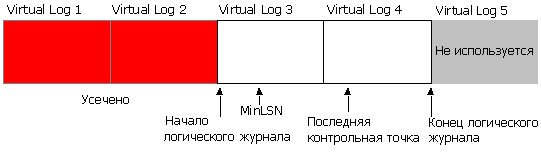 Рисунок 1
журнал транзакций после его усечения
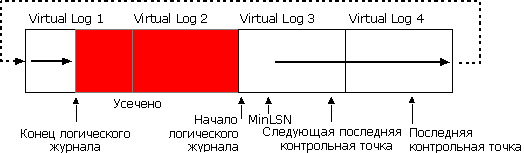 Рисунок 2
Типы резервного копирования SQL Server
Модели восстановления
Стратегия полного резервного копирования базы данных
 
Полное резервное копирование выполняется, если:
База данных имеет небольшой размер
База данных подвергается незначительным изменениям или доступна только для чтения
Стратегия резервного копирования базы данных и журнала транзакций
 
Следует объединить резервное копирование базы данных и журнала транзакций, если:
База данных часто изменяется
Полное резервное копирование занимает слишком много времени
Стратегия разностного резервного копирования
 Разностное резервное копирование следует использовать, если:
База данных часто изменяется
Необходимо сократить время резервного копирования
Резервное копирование журналов транзакций выполняется отдельно

Стратегия резервного копирования файлов и файловых групп
 Файлы или файловые группы следует использовать, если:
База данных имеет большой размер
Полное резервное копирование занимает слишком много времени
Резервное копирование журналов транзакций выполняется отдельно
Возможны сложности с управлением
Разрешение на выполнение резервного копирования базы данных имеют члены следующих ролей:
sysadmin
db_owner
db_backupoperator
Создание резервных копии SQL Server

Полное резервирование
BACKUP DATABASE AdventureWorks
	TO DISK = ‘E:\SQLdata\BACKUPS\AdventureWorks_FullDbBkup.bak’
	WITH INIT, NAME = ‘AdventureWorks Full Db backup’,
	DESCRIPTION = ‘AdventureWorks Full Database Backup
	
RESTORE DATABASE AdventureWorks
	FROM DISK = ‘E:\SQLdata\BACKUPS\AdventureWorks_FullDbBkup.BAK’
	WITH RECOVERY, REPLACE

Резервирование файла журнала с очисткой. 
BACKUP LOG AdventureWorks
WITH TRUNCATE_ONLY
выполнения полного резервирования с журналом 
BACKUP DATABASE AdventureWorks
	TO DISK = ‘E:\SQLdata\BACKUPS\AdventureWorks_FullDbBkup.bak’
	WITH INIT, NAME = ‘AdventureWorks Full Db backup’,
	DESCRIPTION = ‘AdventureWorks Full Database Backup’ 

А затем следует выполнить резервирование журнала с помощью команды:
BACKUP LOG AdventureWorks
	TO DISK = ‘E:\SQLdata\BACKUPS\AdventureWorks_TlogBkup.bak’
	WITH NOINIT, NAME = ‘AdventureWorks Translog backup’,
	DESCRIPTION = ‘AdventureWorks Transaction Log Backup’, NOFORMAT 

Для выполнения резервирования заключительного фрагмента журнала запустите команду:

BACKUP LOG AdventureWorks
	TO DISK = ‘E:\SQLdata\BACKUPS\AdventureWorks_TaillogBkup.bak’
	WITH NORECOVER
Для полного восстановления из полной резервной копии :
RESTORE DATABASE AdventureWorks
FROM DISK = ‘E:\SQLdata\BACKUPS\AdventureWorks_FullDbBkup.bak’
WITH NORECOVERY

Сразу за полным восстановлением должны быть восстановлены все резервные копии журналов транзакций с параметром NORECOVERY
RESTORE LOG AdventureWorks
FROM DISK = ‘E:\SQLdata\BACKUPS\AdventureWorks_TlogBkup.bak’
WITH NORECOVERY
Наконец, выполните восстановление заключительного фрагмента с параметром RECOVERY:
RESTORE LOG AdventureWorks
FROM DISK = ‘E:\SQLdata\BACKUPS\AdventureWorks_TaillogBkup.bak’ 
WITH RECOVERY

Сохранение разностной резервной копии выполняется командой:
BACKUP DATABASE AdventureWorks
TO DISK = ‘E:\SQLdata\BACKUPS\AdventureWorks_DiffDbBkup.bak’
WITH INIT, DIFFERENTIAL, NAME = ‘AdventureWorks Diff Db backup’,
DESCRIPTION = ‘AdventureWorks Differential Database Backup’